WPX – WP title
<partner name>
Contact of the presenter, email of the presenter
<name meeting>
<date>
<Organisation>
WPx Info
WP Start/end date: MX-MY

Partners involved (PMs): All

Aim: <insert main goal here>	

Main Objectives:
2
WPX Tasks
TX.1 title of the task (MX-MY) [task leader, partner, partner, partner]
 	
TX.2 title of the task (MX-MY) [task leader, partner, partner, partner]

TX.3 title of the task (MX-MY) [task leader, partner, partner, partner]

TX.4 title of the task (MX-MY) [task leader, partner, partner, partner]
3
TX.1 task title
Duration: M3-M12, M19-M22, M29-M32
Leader: <partner> (Days)  
Involved: Partner (Days), Partner (days), partner (days), partner (days), partner (days)
4
WPX Deliverables & Milestones
Deliverables
DX.1:  
DX.2:  
D2.3:  
D2.4:
5
TX.X  title
Summary of the task here (bullet points)


Deliverables:
6
Q&A
<at the end of the WP>
7
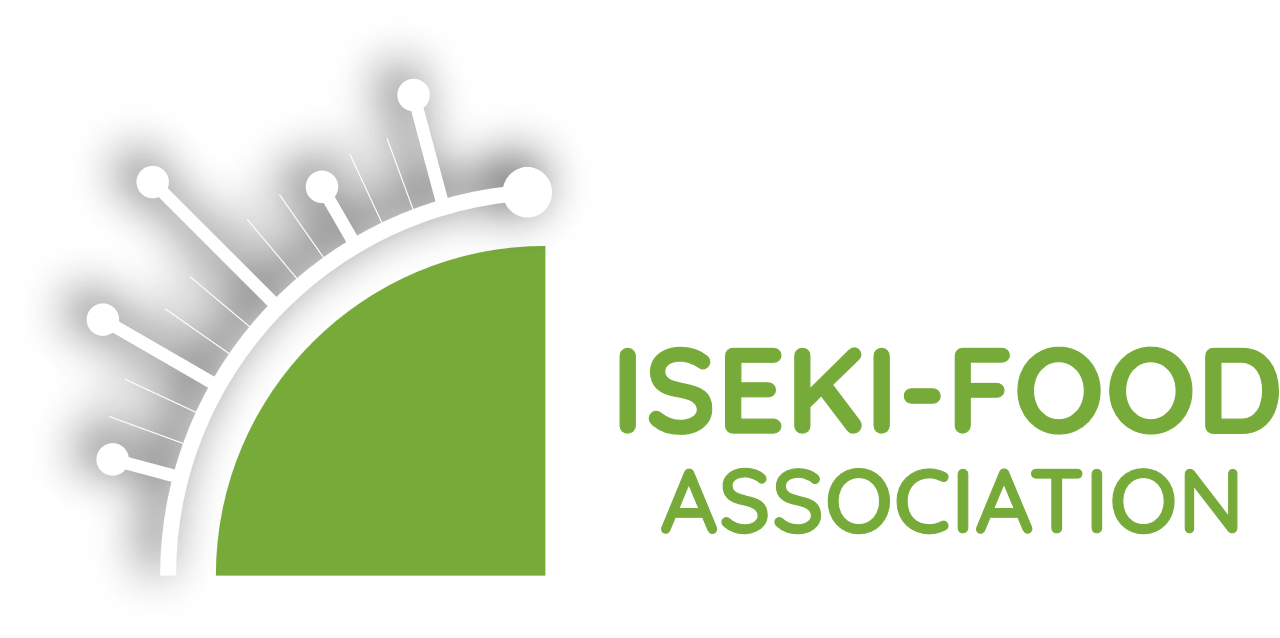 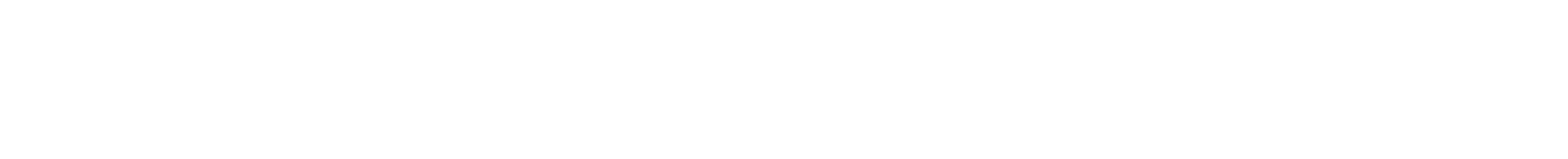 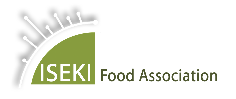 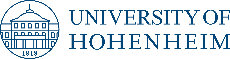 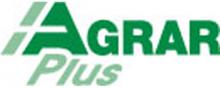 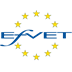 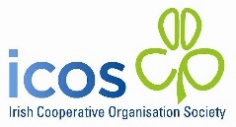 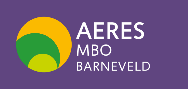 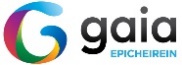 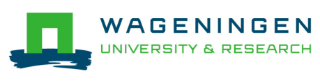 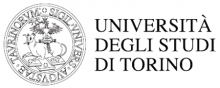 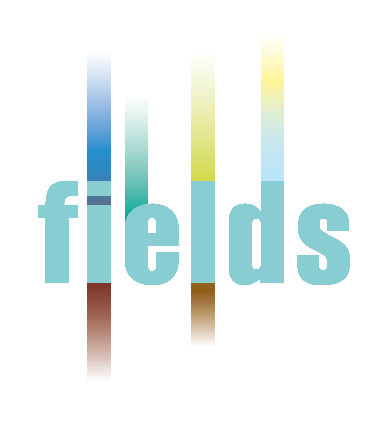 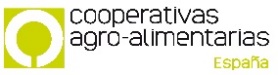 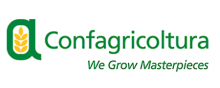 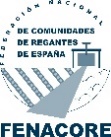 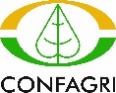 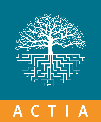 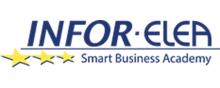 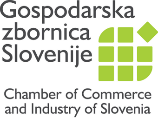 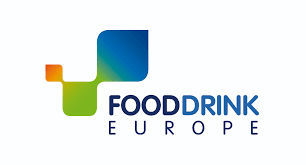 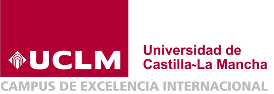 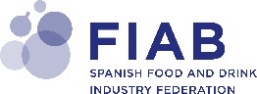 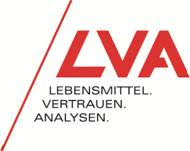 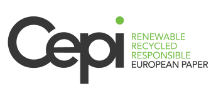 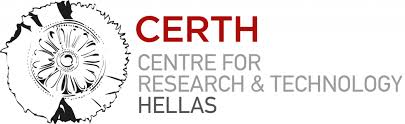 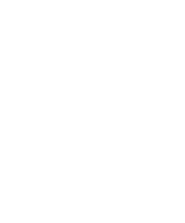 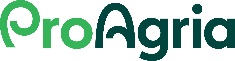 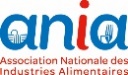 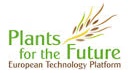 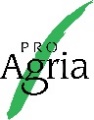 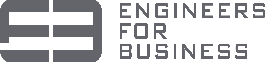 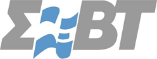 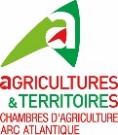 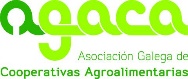 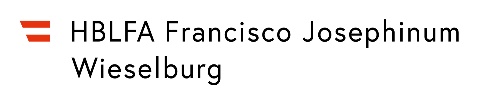 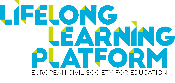 Thank you for your attention!
<Contact partner, Organisation>
<Email contact partner>
8